Towards Scalable Retrieval ofHuman Motion Episodes
Petra Budikova, Jan Sedmidubsky, Jan Horvath and Pavel Zezula
Laboratory of Data Intensive Systems and Applications
Faculty of Informatics, Masaryk University, Brno, Czechia
disa.fi.muni.cz
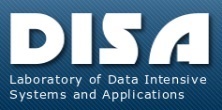 Digitization of Human Motion
Human motion can be described by a sequence of skeleton poses 
Pose = 3D coordinates of important body joints in a specific time moment
Recorded by specialized motion capture devices or extracted from common video by 3D pose-estimation methods








Many application domains: computer animation, medicine, sports, …
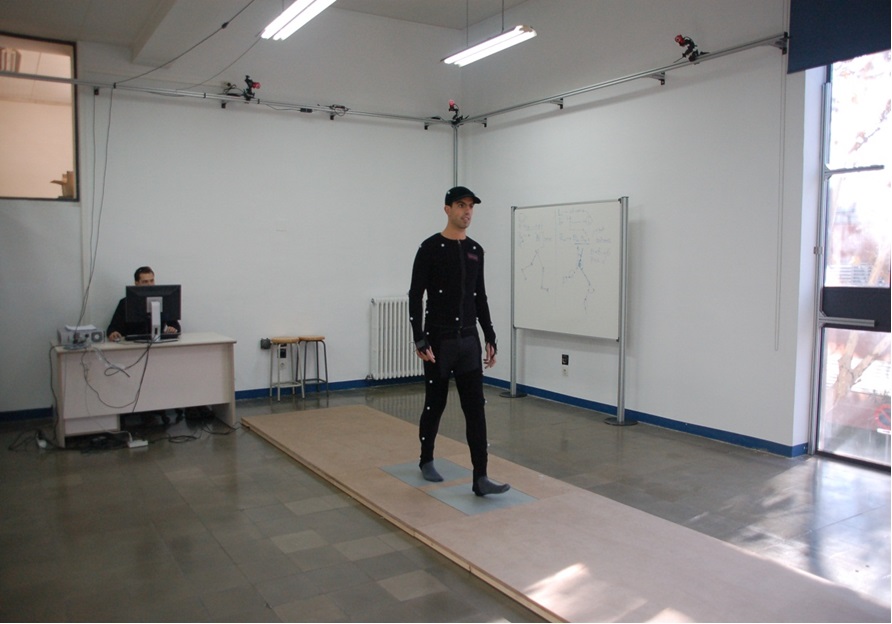 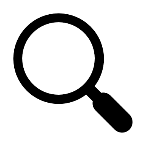 Synchronized
cameras
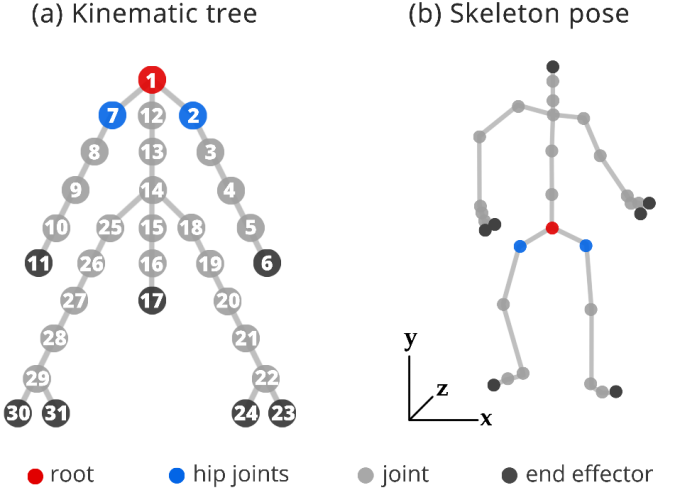 Pose captured in a given
time moment
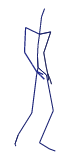 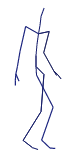 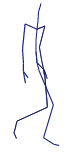 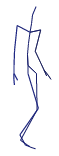 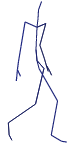 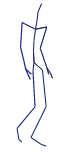 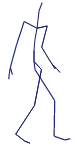 Types of Motion Data
Actions
Short motions (~seconds)
Application-dependent semantic primitive
Typical tasks: action classification

Long Motions
Long motion (~hours)
No clear semantics
Typical tasks: subsequence search

NEW: Motion Episodes
Medium-length motion (~minutes)
Complex semantic object
Possible tasks: retrieval of similar episodes
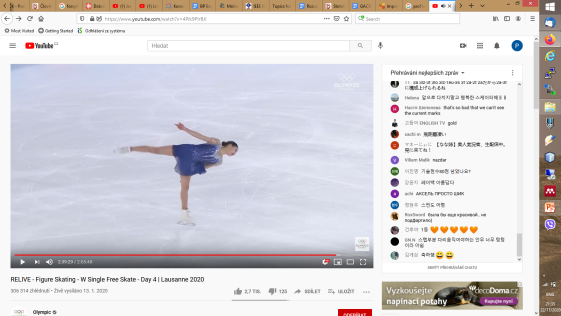 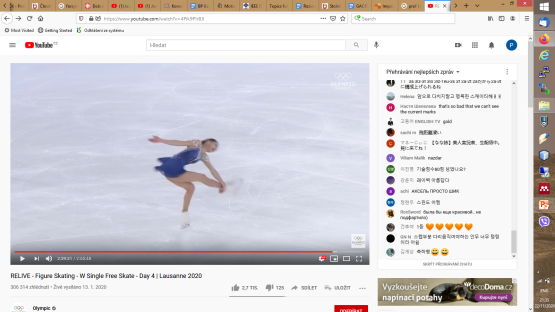 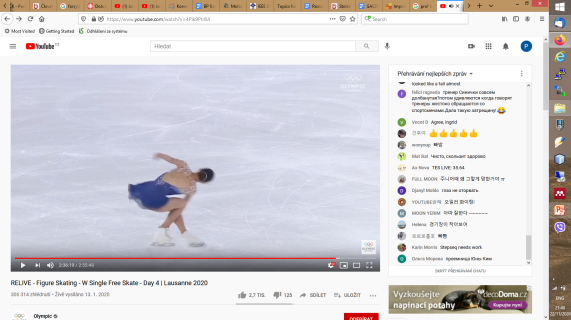 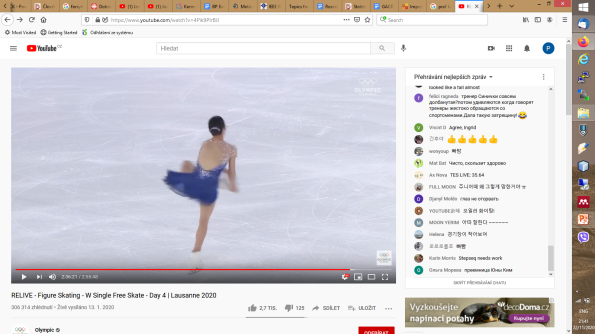 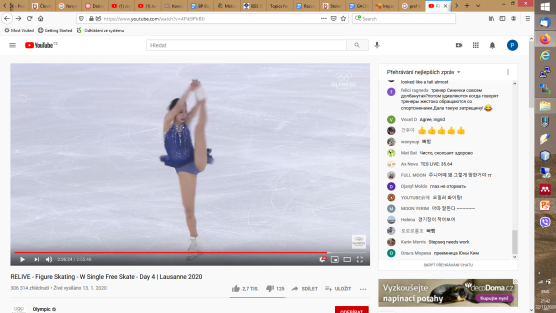 Figure-skating spin (10 seconds)
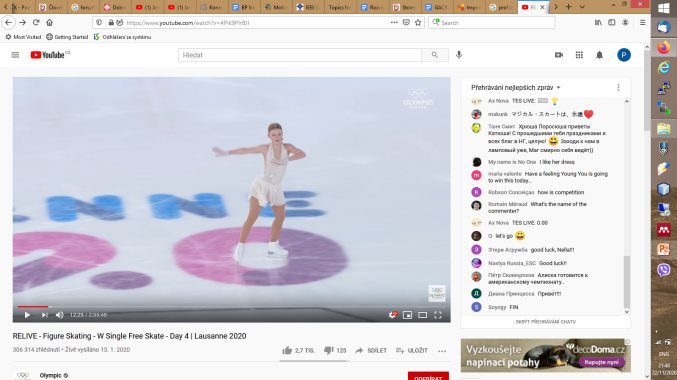 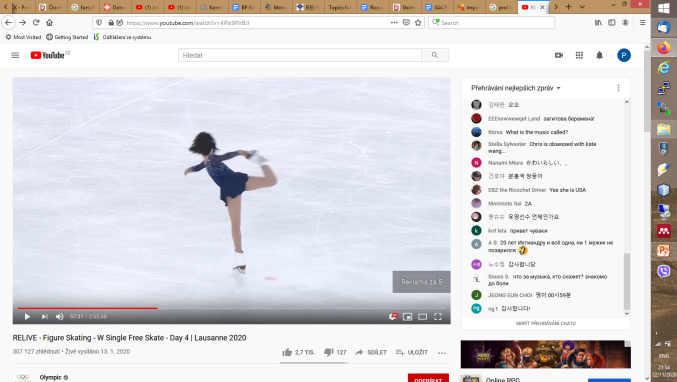 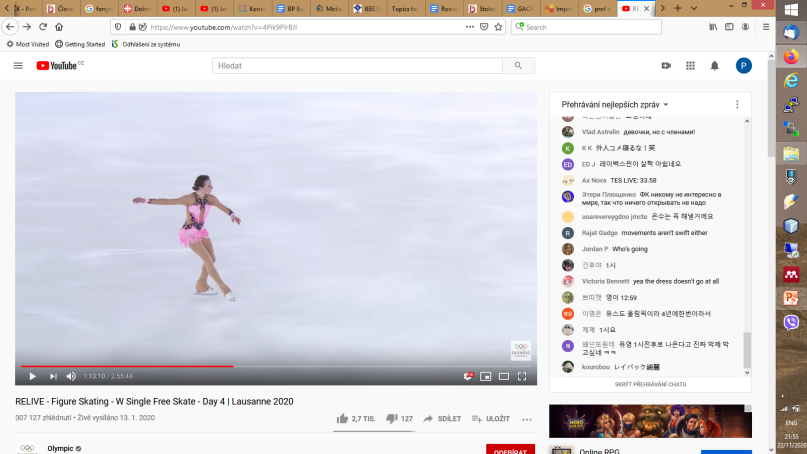 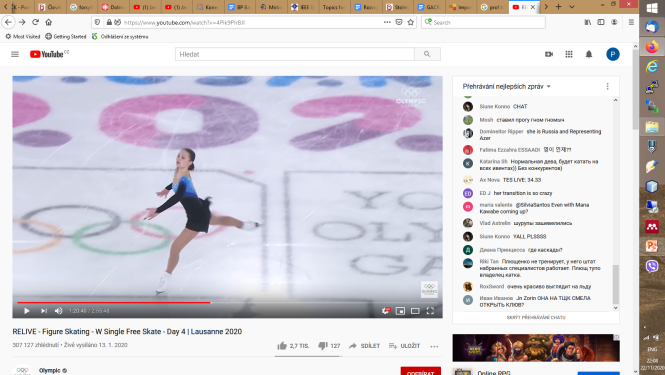 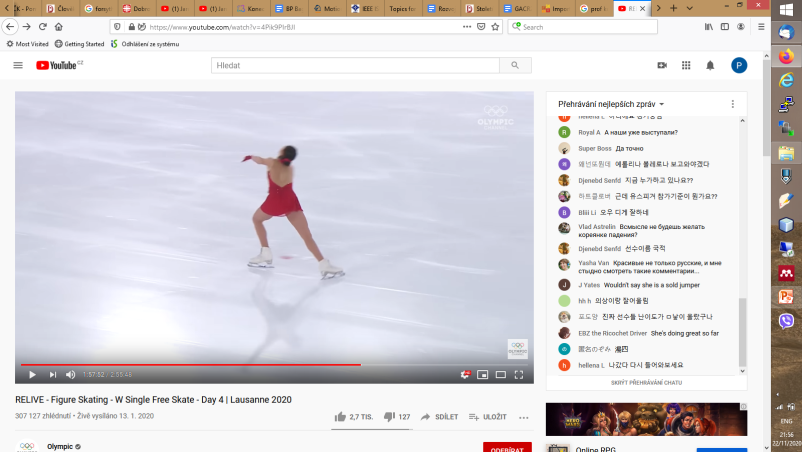 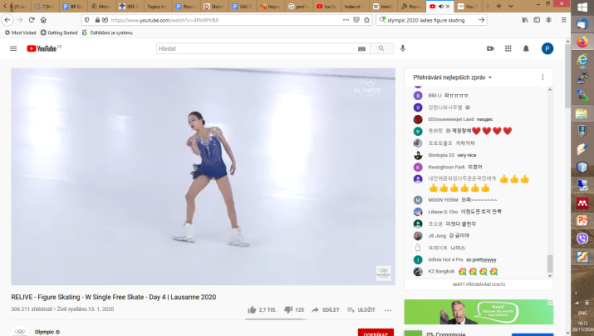 Figure-skating competion (3 hours)
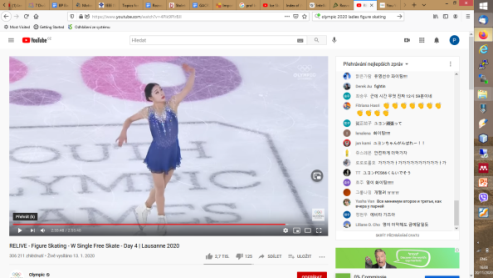 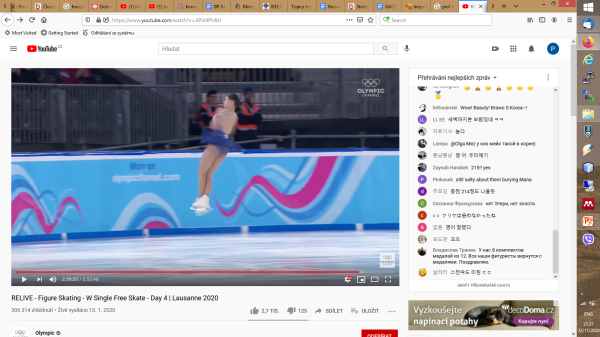 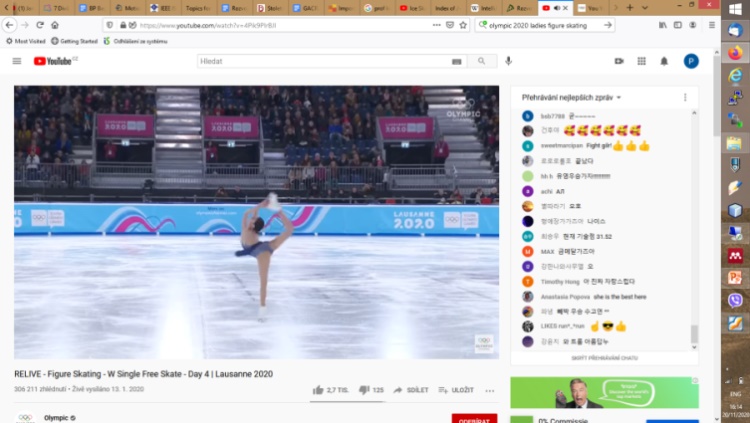 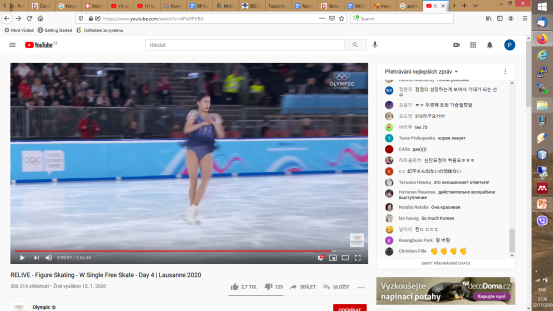 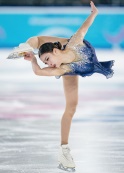 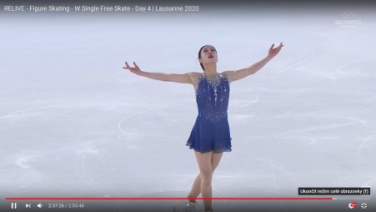 Single skater’s performance (4 minutes)
Episode Matching
spin
Axel
Flip
What determines the similarity of episodes?
Human point of view: similar episodes contain the same type of actions
Computer point of view: similar episodes have shared motion patterns

Is temporal ordering of patterns important?
Order-free (OF) episode matching:
	  “Find figure-skating performances using similar elements”
Order-sensitive (OS) episode matching:
	   “Find figure-skating performances with similar choreographies”
E1
E2
E3
F1
OF-similarity: 1
OS-similarity: 1
OF-similarity: 1
OS-similarity: 0
F2
F3
Our Objective
Design episode matching that
captures the semantic similarity of episodes
supports both order-free and order-sensitive similarity
allows scalable retrieval of human motion episodes
Towards Scalable Retrieval of Episodes (talk outline)
Start: Trivial episode matching using DTW

Road 1: Pose-based episode matching using NNs
State-of-the-art solution for processing motion actions
Does it work for episodes?
Yes, but with limitations

Road 2: Segment-level episode matching using Motion Words
Uses recent text-like representation of skeleton sequences
Allows efficient text-based processing
Supports both order-free and order-sensitive episode matching
Before Start: Experimental Evaluation Setup
Data: 3D skeleton sequences from HDM05 dataset
17 scenarios, several actors -> 241 episodes 
130 types of actions
Original dataset
Original HDM05 episodes, episode-scenario GT
Tests the ability to find shared motion patterns
Mixed dataset
Some episodes have altered action ordering
Tests the order-sensitivity

Task: k*NN search
k* = number of GT episodes for a given query
Implementation: sequential scan, leave-one-out approach
Evaluation measures:
Average precision (=recall)
Average query processing time
Start: Trivial episode matching by DTW
Dynamic Time Warping on individual poses
Pose-to-pose distance: Euclidean distance on joint coordinates





Experimental evaluation (original dataset)
Precision of episode matching: 74.84 %
Average query processing time: 22.5 s

Properties:
Straightforward
Allows only order-sensitive episode matching
Extremely slow, not indexable
E1
E2
Road 1: Pose-based episode matching using NNs
Preprocessing: classification model training
Experimental evaluation (original dataset)
Precision of episode matching: 76.96 % (+2 %)
Average query processing time: 4.2 ms (5000x faster)

Properties:
NNs are generally good for extracting semantics
Costly training, needs labeled data
Produces high-dimensional features that are difficult to index
Order-free matching problematic
1024-dim. feature from the last hidden layer
Query processing: episode similarity evaluation
Scenario 1
(0.5; 0.221; ...)
Bi-LSTM NN
Euclidean distance
…
(0.7; 0.143; ...)
Scenario N
Road 2: Segment-level matching using Motion Words
Motion Words = text-like representations of motion data1
Representing motions by MWs:
Cut motion into short, overlapping segments
Quantize the segment space
Represent original sequence by identifiers 
	of quantized segments






Main advantage of MWs: possibility of applying mature text-retrieval techniques to motion data
…
…
…
…
… A,  A,  B,  O,  M,  M,  P,  D, …
C
D
A
F
G
B
E
1 J. Sedmidubsky, P. Budikova, V. Dohnal, and P. Zezula. Motion words: A text-like representation of 3D skeleton sequences.
  in 42nd European Conference on Information Retrieval (ECIR). Springer, 2020, pp. 527– 541.
Motion Word Variants
Hard MWs






Multi-overlay MWs
Scalar MWs, trivial MW matching

Direct applicability     of text retrieval

Border problem -> low search quality
Overlay 1
Overlay 2
A
…
…
D
…
…
E
B
A

s1
s1
s1
F
B
H
D
s2
s2
s2

C
…
…
…
…
s3
s3
s3
G
…
…
…
…
C
s1 → (A,G)       s2 → (C,G)       s3 → (C,H)

MW matching: s1 ≈ s2, s1 ≈ s3, s2 ≈ s3
s1 → A        s2 → C        s3 → C

MW matching: s1 ≈ s2, s1 ≈ s3, s2 ≈ s3
… A,  A,  B,  O,  M,  M,  P,  D, …
… AB, AC, BB, OP, MP, MR, PR, DC, …
Complex MWs, non-trivial MW matching

Significantly better search quality

More expensive processing


Comparing motions in MW representation
DTW alignment of MW sequences






Cosine distance over bag of MWs
Order-sensitive 
Precision (original dataset):
hard MWs: 58.61 % (-16 %)
multi-overlay MWs: 77.36 % (+2.5 %)
Efficiency: 630 ms (hMW) / 670 ms (moMW)
Not indexable
A C D C B A D
A F C D G C G A D
A C D C B A D
Order-free 
Precision (original dataset) – IDF weights:
hard MWs: 77.54 % (+2.7 %)
multi-overlay MWs: 87.59 (+12.7 %)
Efficiency: 65 ms (hMW) / 336 ms (moMW)
Indexable if hard MWs are used
A  B  C  D  E  F  G
(1,1,1,1,0,0,0)
Cosine distance
(1,0,1,1,0,1,1)
A F C D G C G A D
Episode matching with MWs: two-phase retrieval
Recapitulation of MW behavior:






Our solution: Two-phase retrieval model
Phase I: search
Use efficient hard MWs + Cosine
Ouput: candidate set C
Phase II: refinement
Use more precise multi-overlay MWs + Cosine/DTW
Output: final result
Episode matching with MWs: two-phase retrieval (2)
query
Hard MWs
Multi-overlay MWs
A C D C B A D
AK CK DL CM BL AM DN
(1, 0, 1, 0, 0, 0, 1, 0, …)
(1,1,1,1,0,0,0)
Candidate set
E1:  AK FL GO CK DM
       (1,0,0,0, …)

E2:  AL FL AM CK CM
       (0,1,1,0,0, …)
SEARCH
hMW + Cosine
REFINEMENT
moMW + 
DTW
moMW + 
Cosine
database
E1:  (1,0,1,1,0,1,1) 


E2:  (1,0,1,0,0,1,0)


E3:  (1,0,0,0,0,1,1)
 
…
AK FL GO CK DM
(1,0,0,0, …)

AL FL AM CK CM
(0,1,1,0,0, …)

FK AK AN GM
(1,0,0,1, …)
Order-sensitive results
Order-free results
Episode matching with MWs: two-phase retrieval
Results on the more challenging mixed dataset
Precision  – order-sensitive search: 75.74 %
	               – order-free search: 87.31 %
Query processing time – order-sensitive search: 140 ms
			   – order-free search: 100 ms

Comparison of individual approaches
Conclusions
Our achievements:
Introducing new motion processing task
Dealing with complex human activities
Appears in many real-world application but has not received research attention yet
Evaluation of two pose-based approaches
DTW on poses
NN-processing on poses
Two-phase retrieval model based on MW representation
Combines the strengths of two types of MWs
Allows efficient and effective retrieval
Supports both order-free and order-sensitive searching
Requires no training data

Future research directions:
Indexing episodes for scalable searching
Questions, please!
?
?
?
?
?
?
In case of more questions, don’t hesitate to contact me: budikova@fi.muni.cz